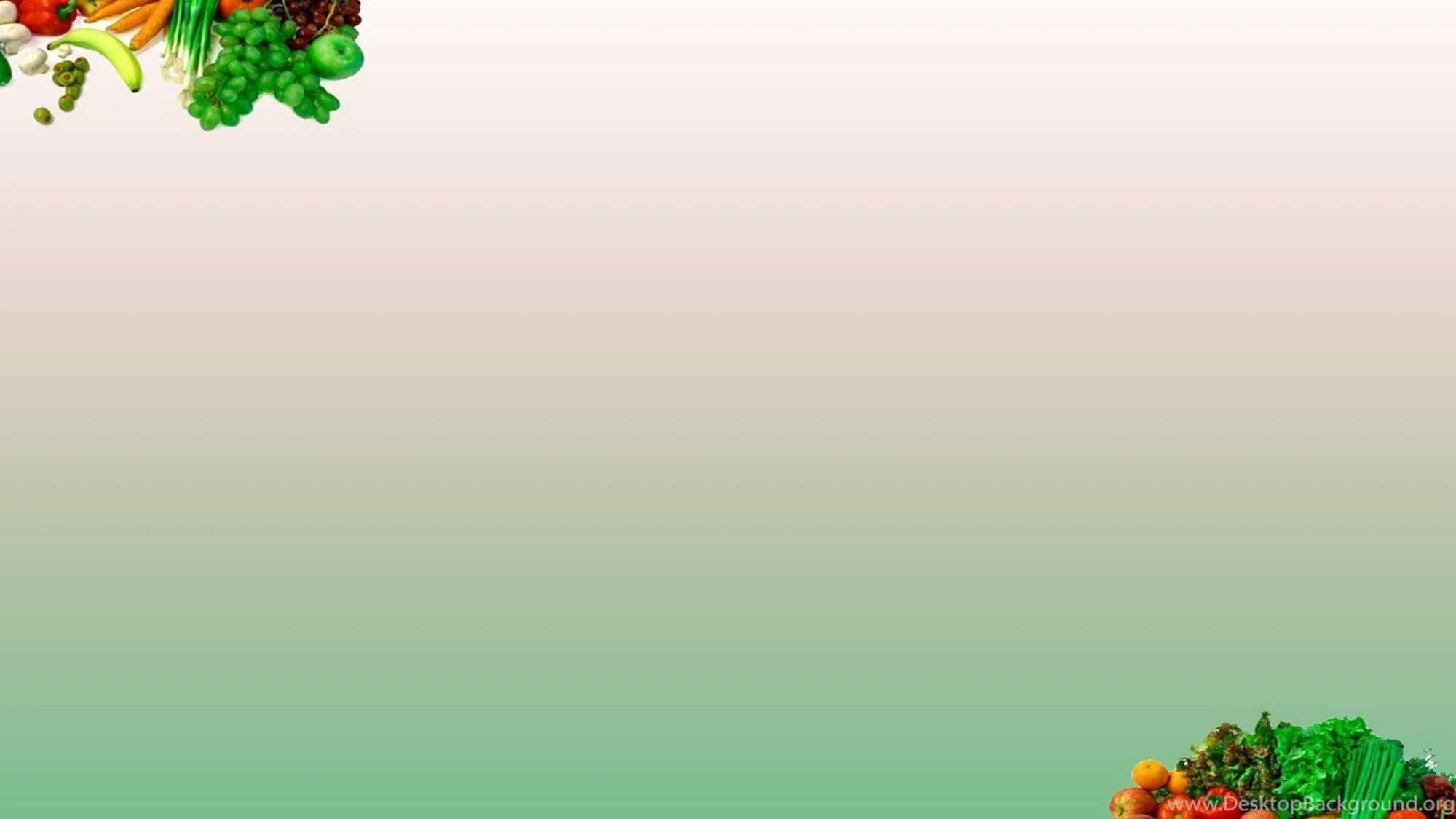 Презентация к уроку окружающего мира
    «Почему полезно есть овощи и фрукты»
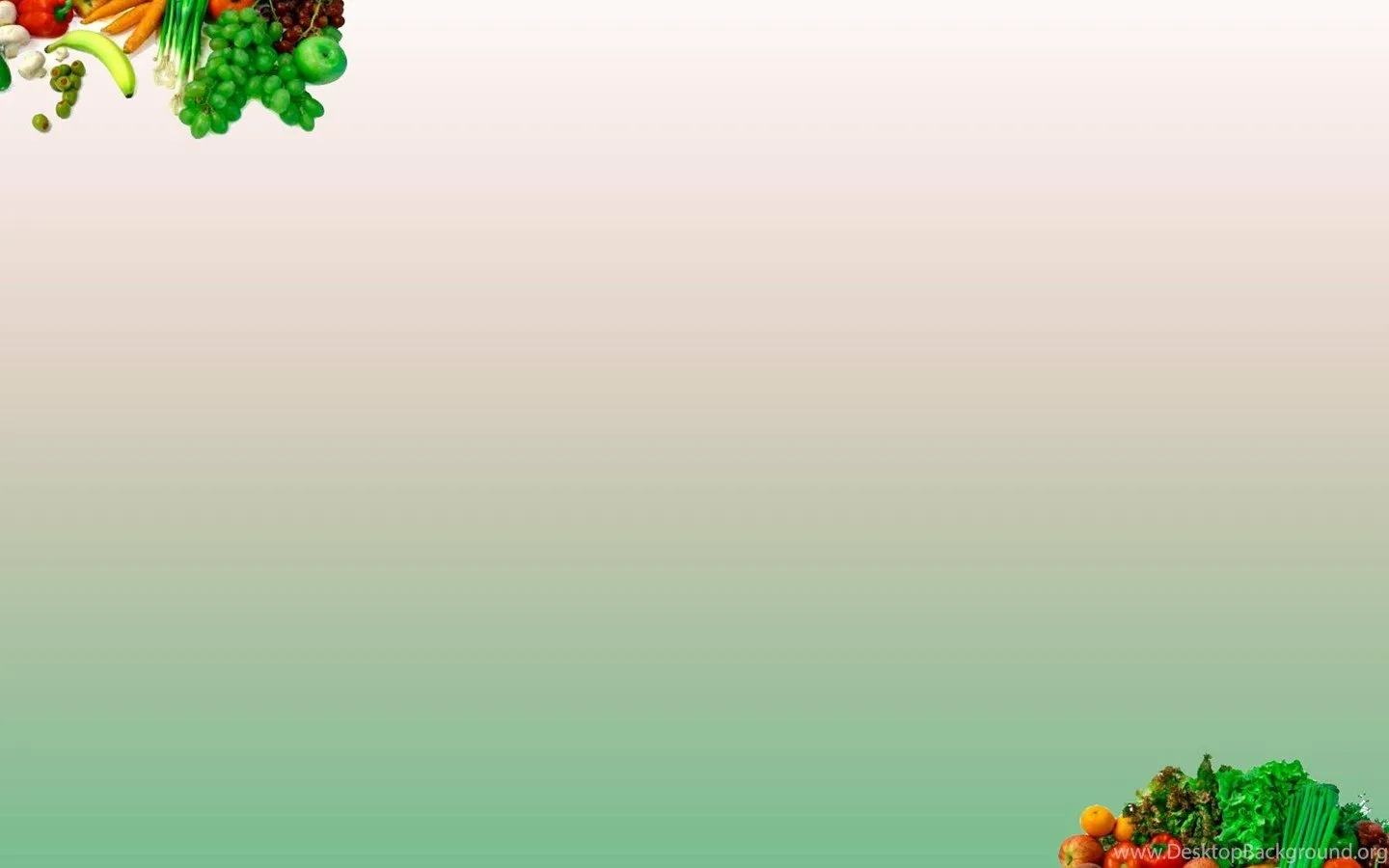 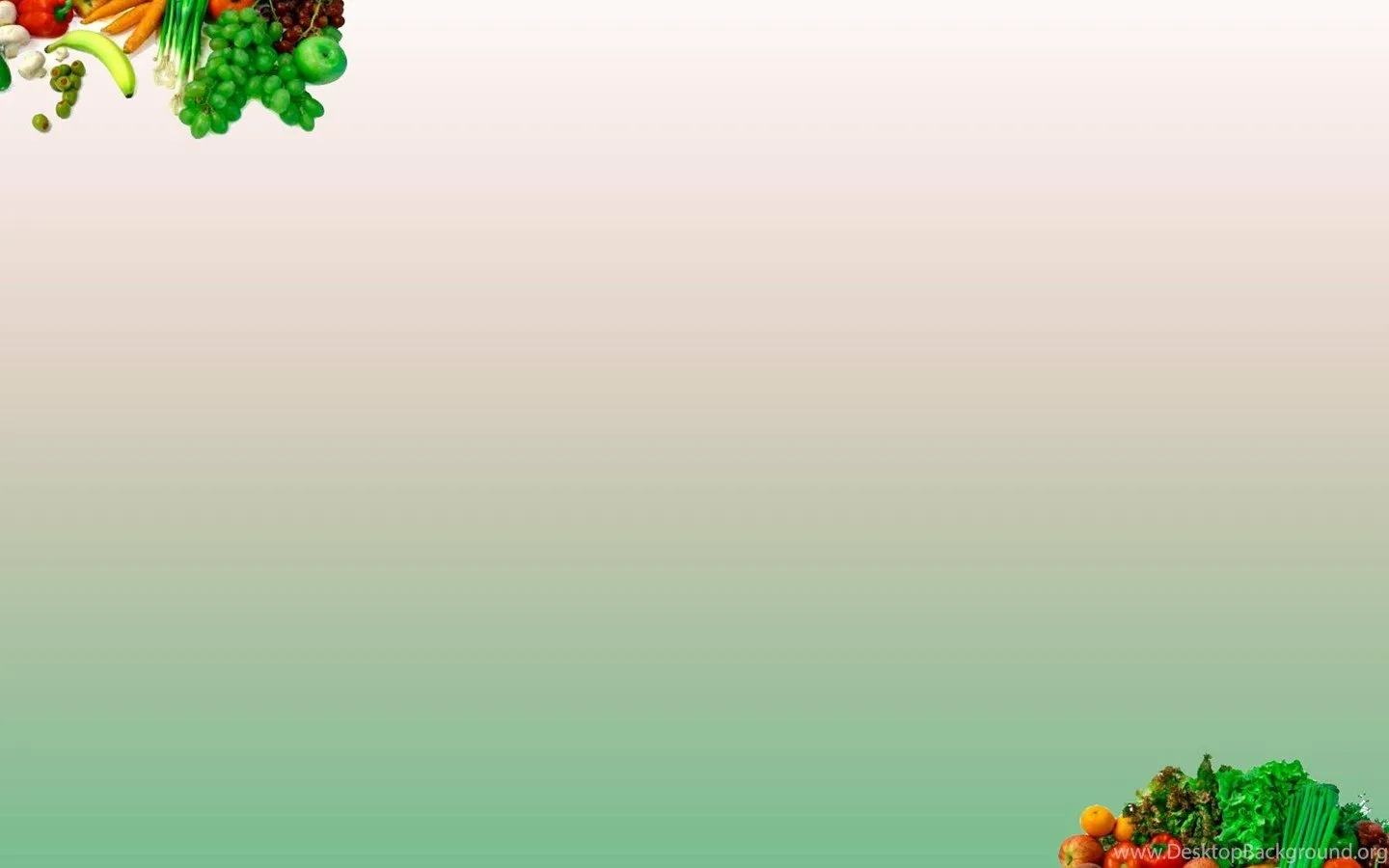 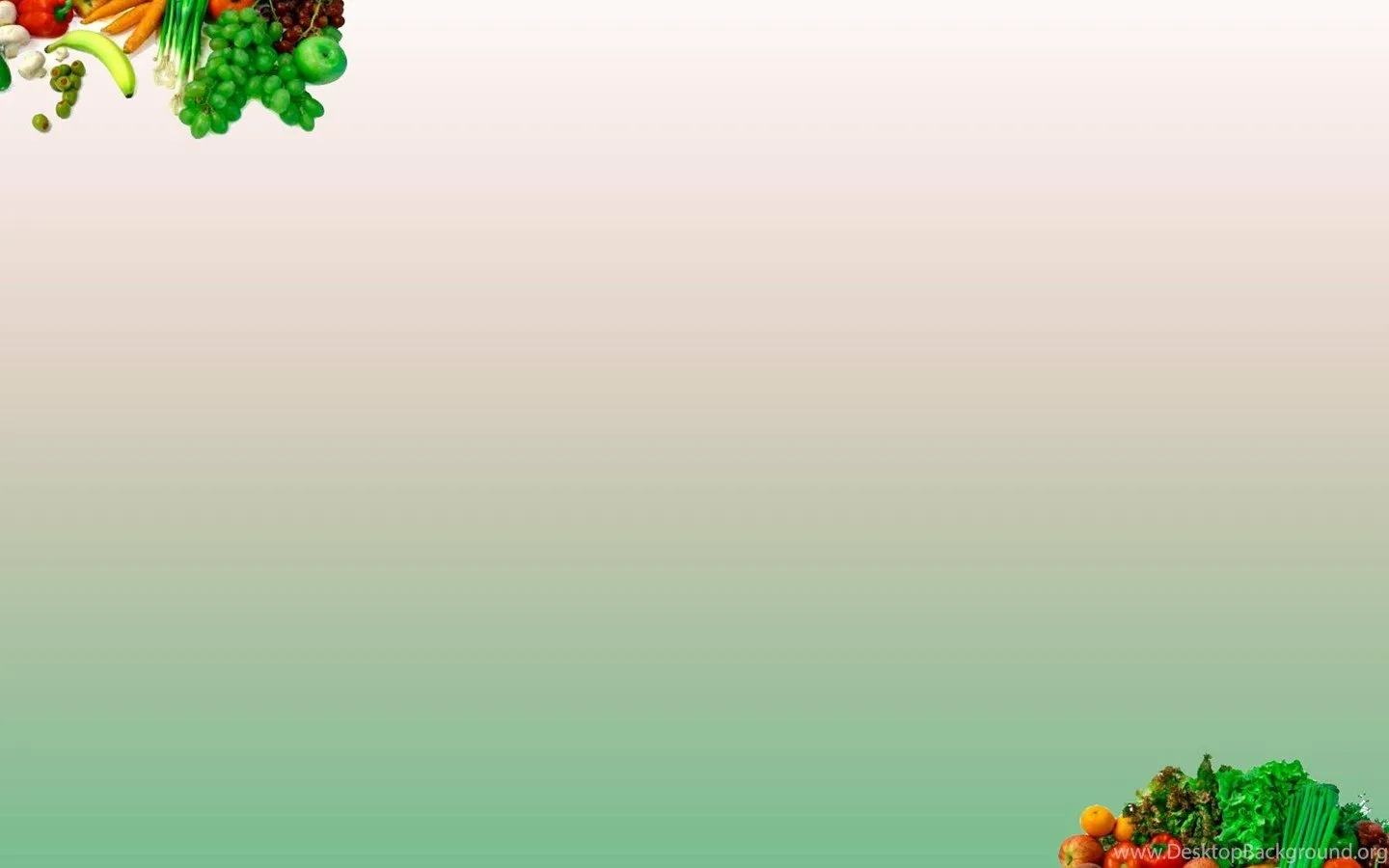 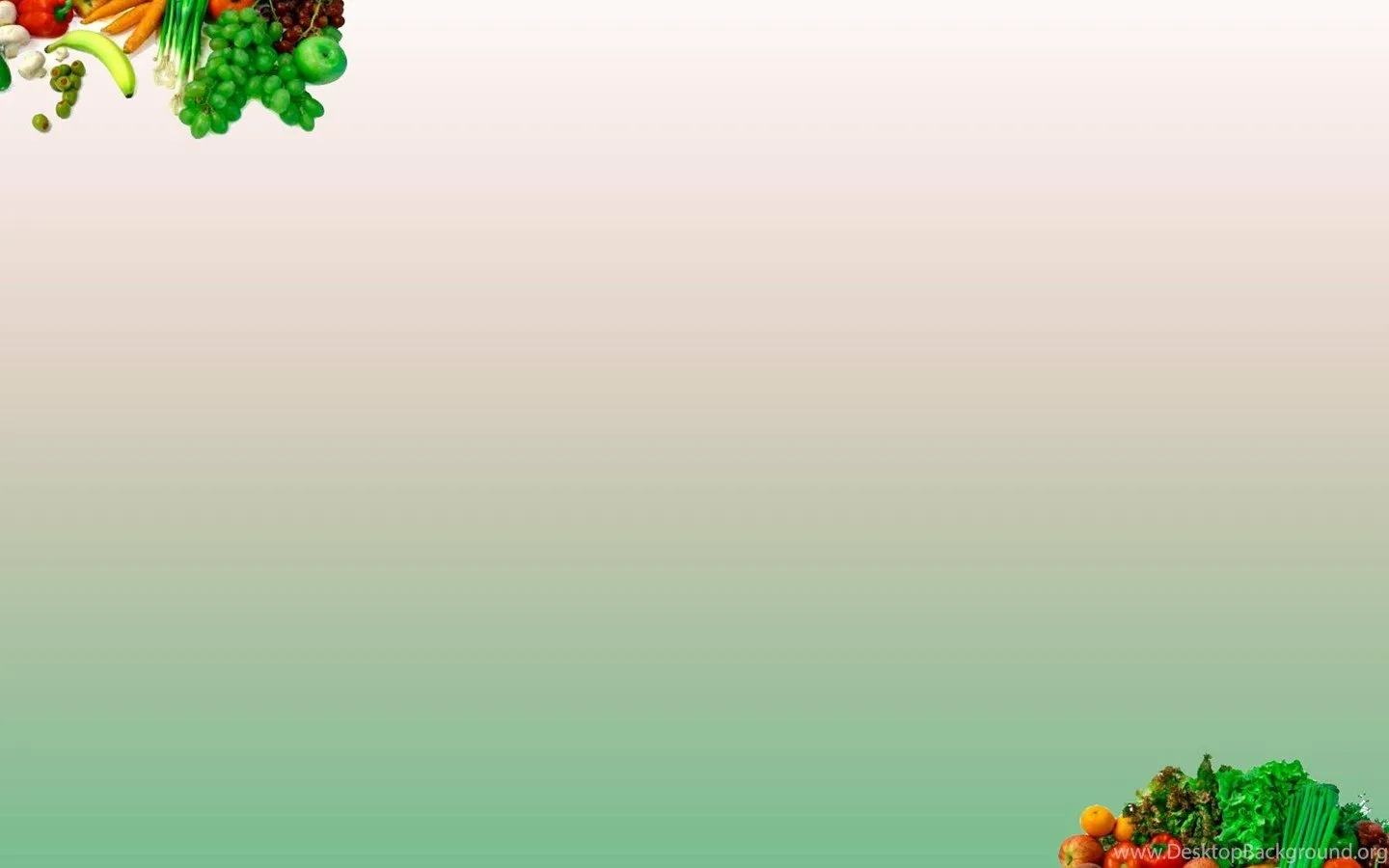 овощи
фрукты
польза
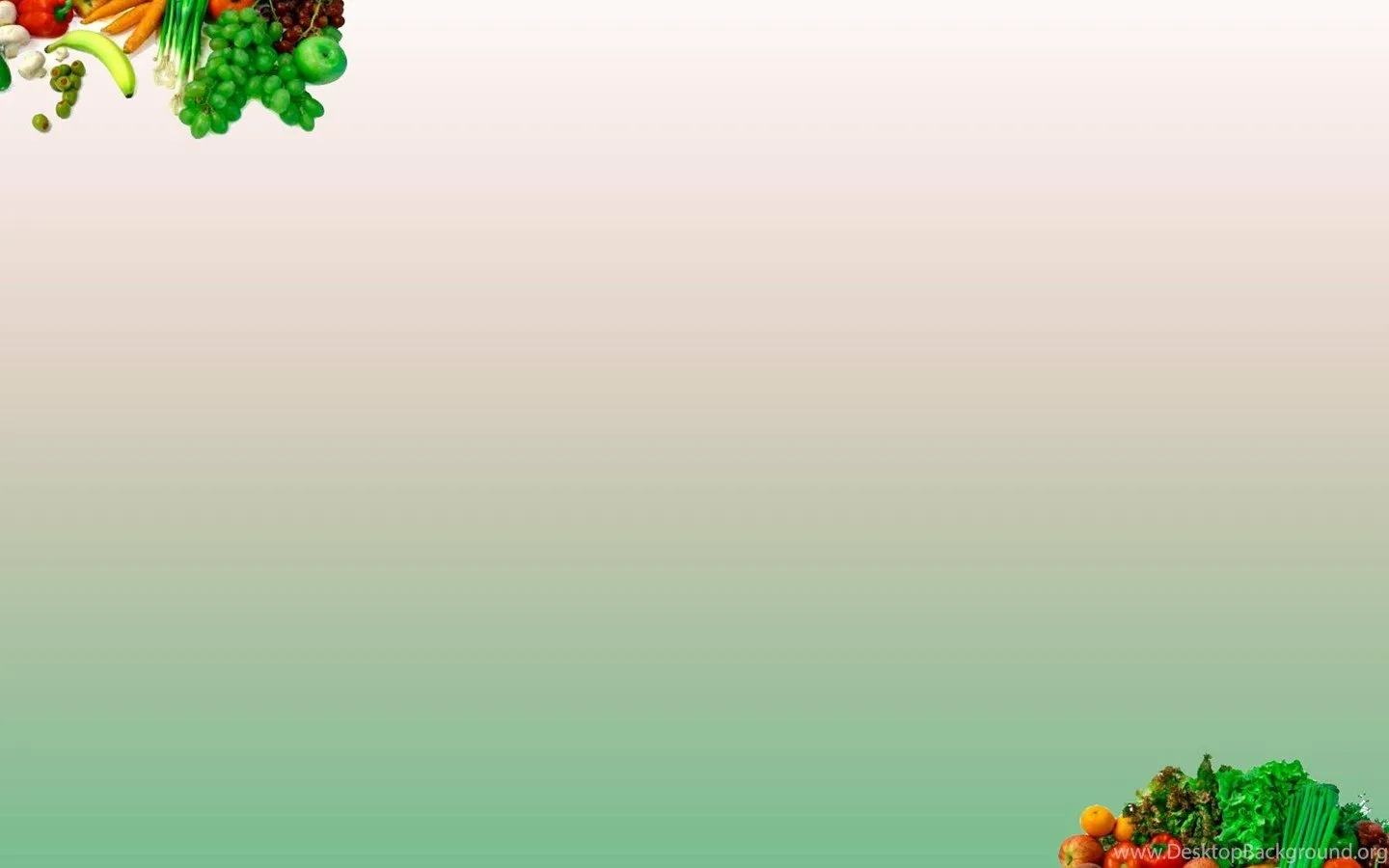 Тема: Почему полезно есть овощи и фрукты?
Цель: 
      Вспомним…
     Научимся различать …
     Узнаем, что такое витамины.
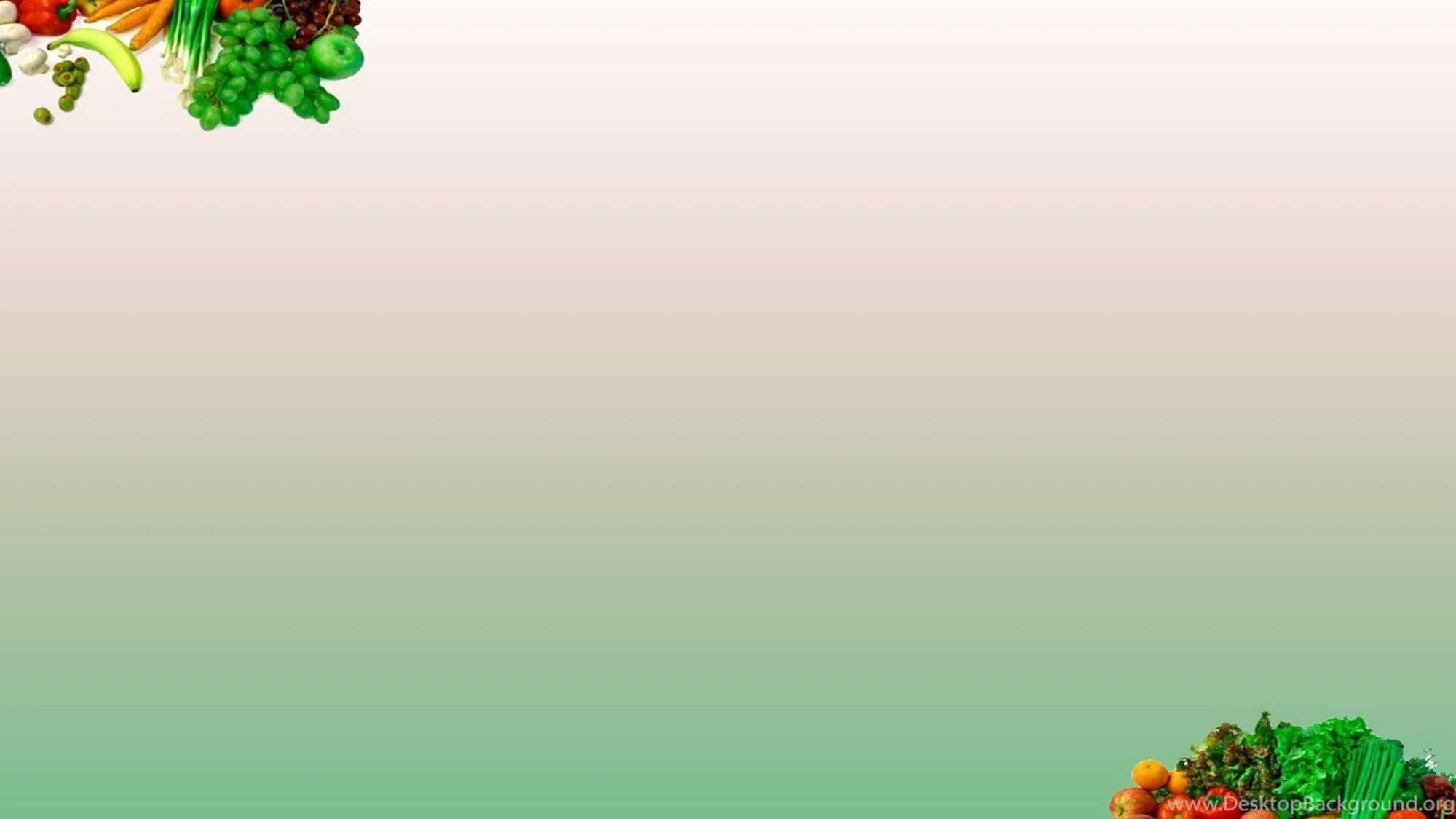 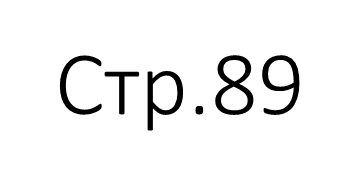 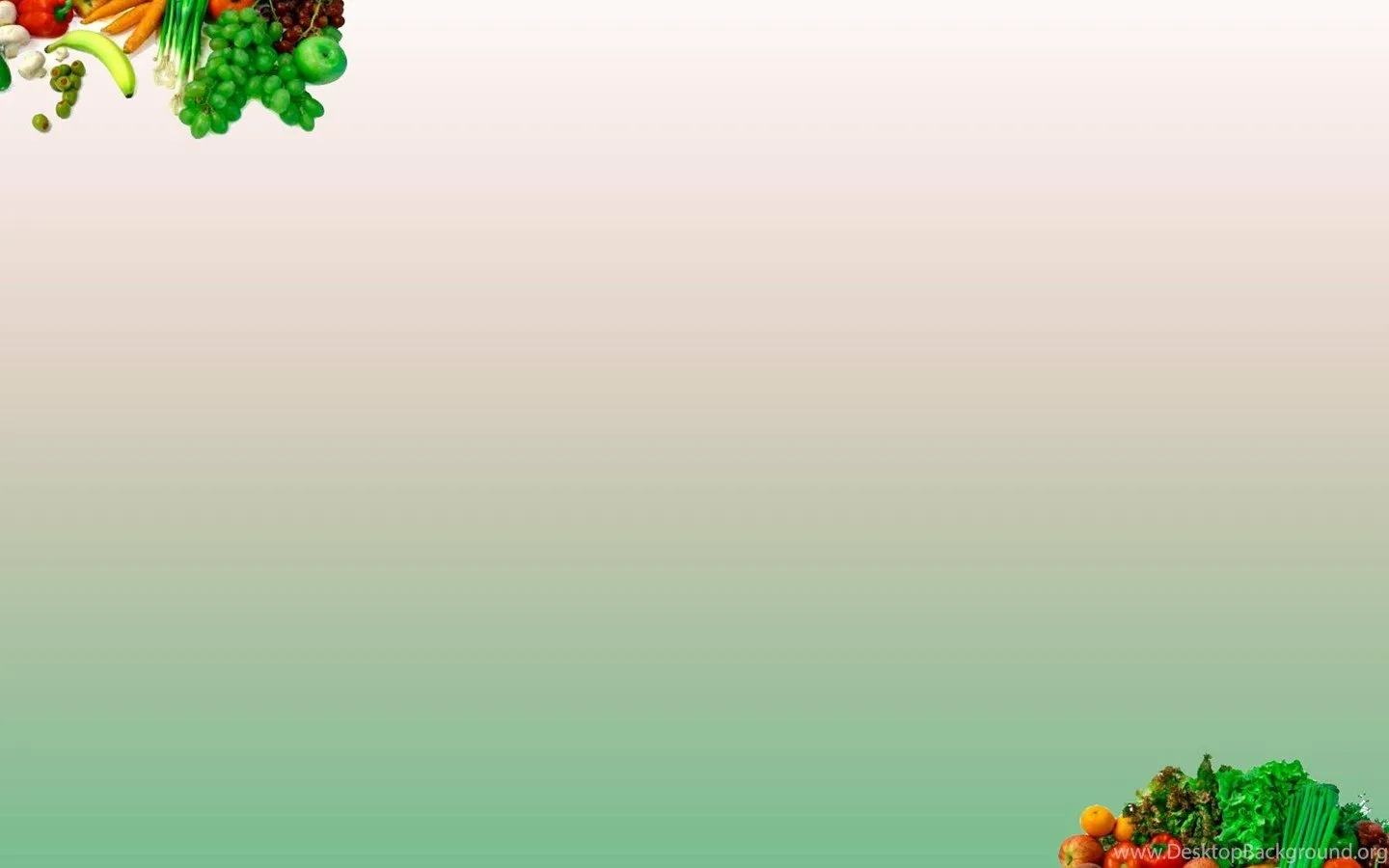 A  B  C  D  E  F
Витамины- это вещества, необходимые для поддержания здоровья.
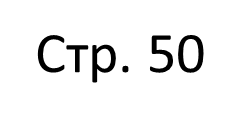 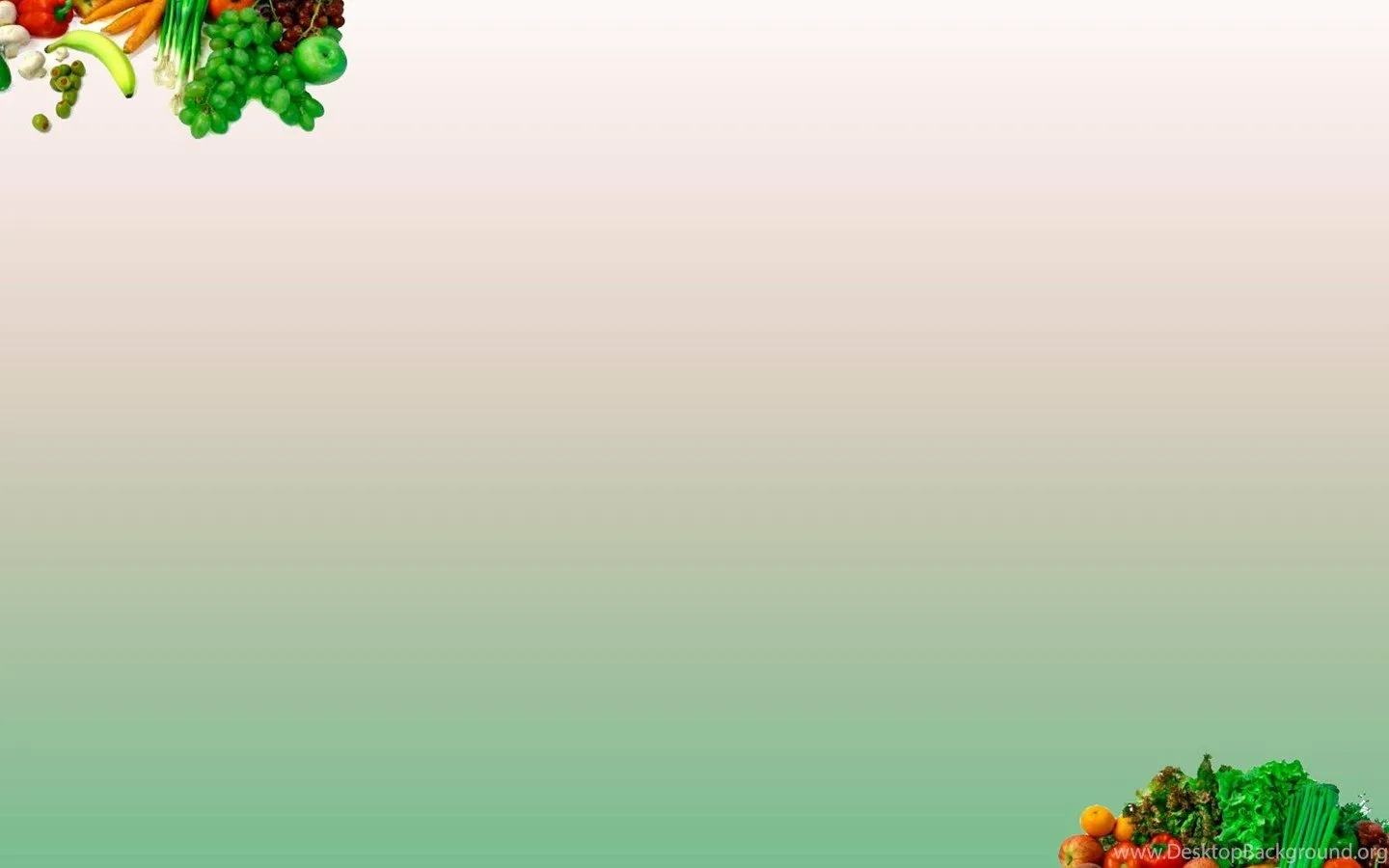 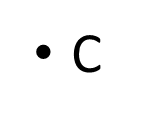 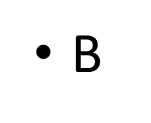 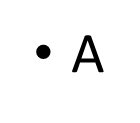 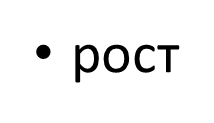 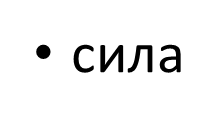 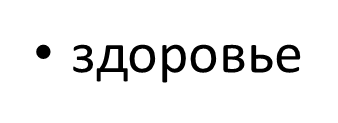 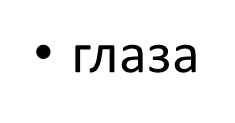 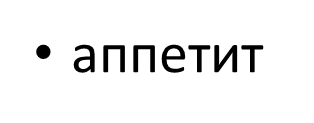 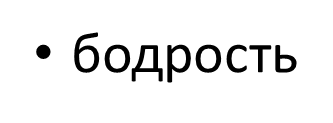 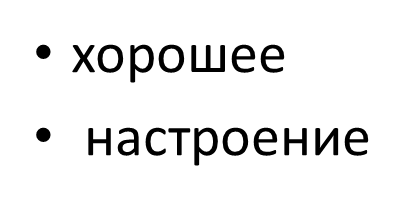 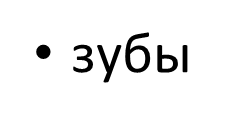 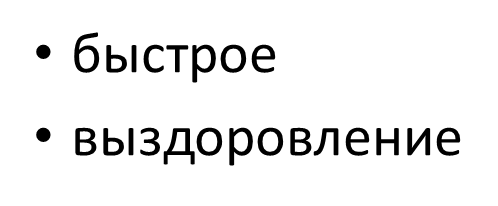 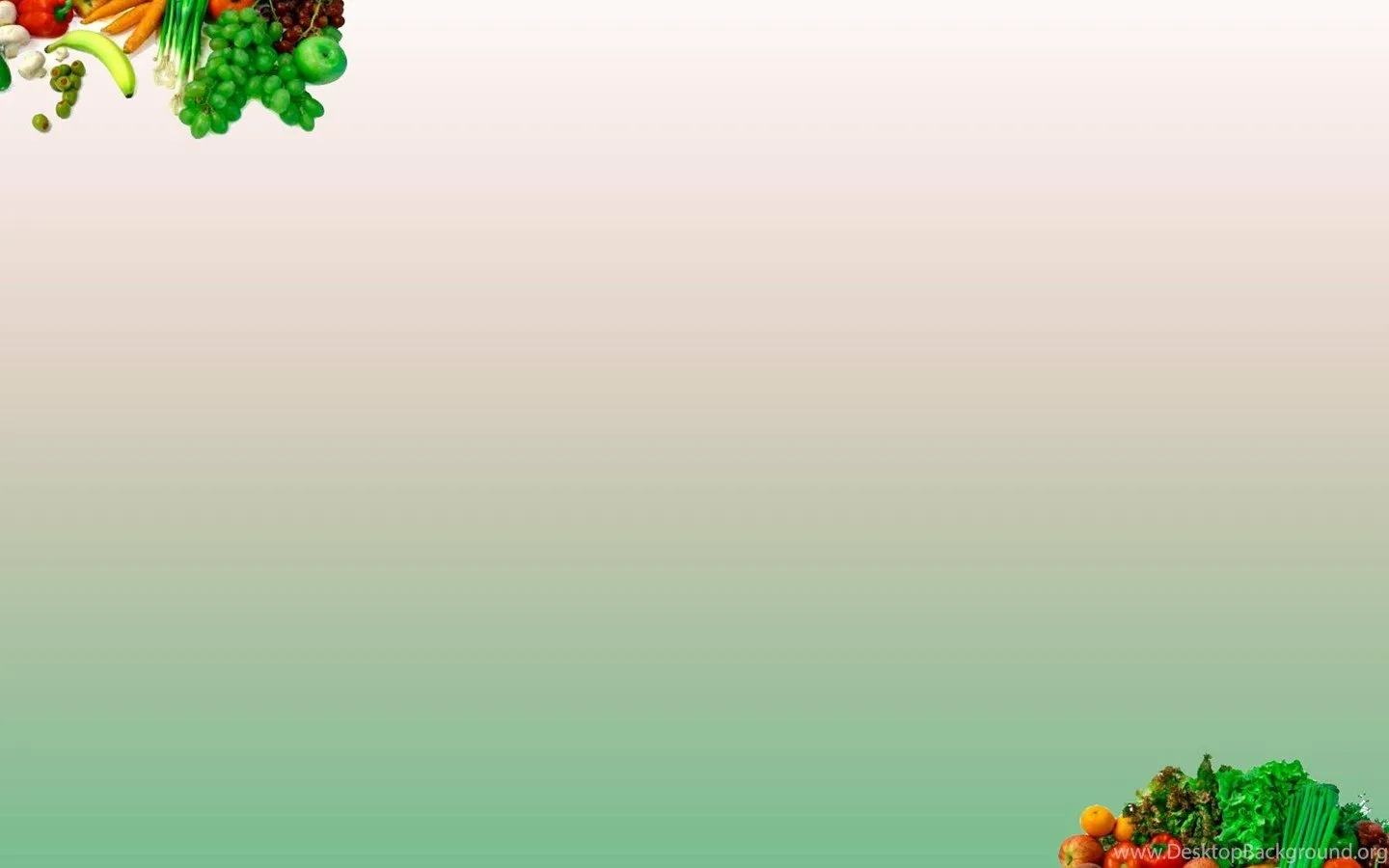 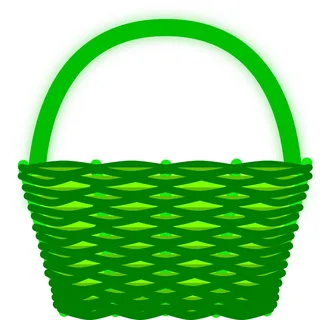 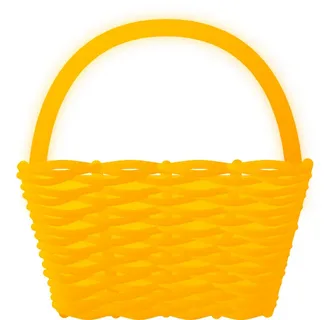 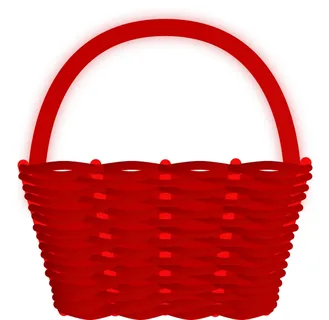